Python
Zadaci
LINIJSKA STRUKTURA
Zadatak 1
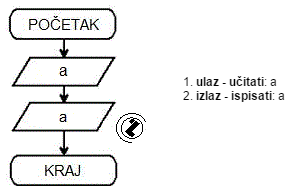 Rješenje
Zadatak 2
Napisati program za računanje godina starosti.
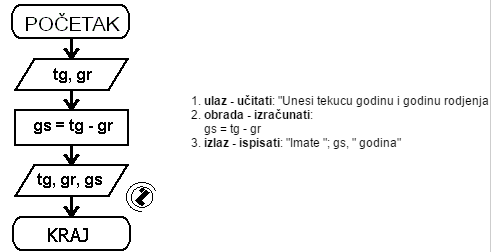 Rješenje
Zadatak 3
Napisati program za ispis 
sume dva broja
razlike dva broja
umnoška dva broja
količnika dva broja
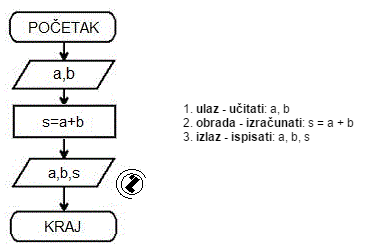 Rješenje
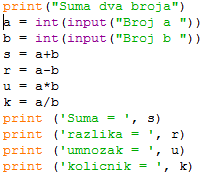 Zadatak 4
Izračunati aritmetičku sredinu tri broja
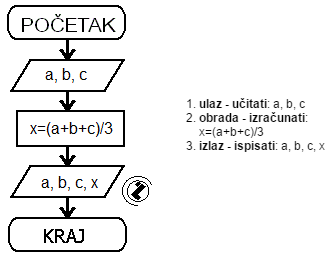 Rješenje
Zadatak 5
Izračunati površinu kvadrata.
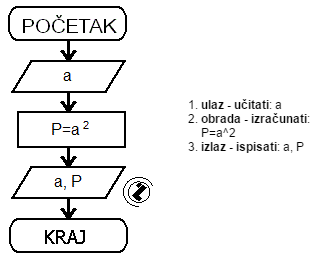 Potenciranje u Pythonu 

a**2
Rješenje
Zadatak 6
Za poznate vrijednosti stranice i visine trokuta izračunati odgovarajuću površinu (P=a*h/2).
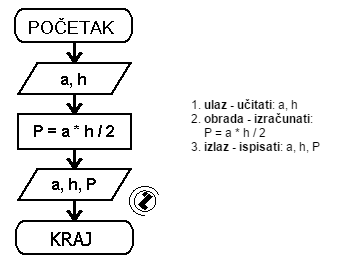 Rješenje
Zadatak 7
Napisati  program  koji će za učitane vrijednosti x  i  y  izračunati i ispisati vrijednosti a i b prema izrazima:                         a=x+y                         b=x-y
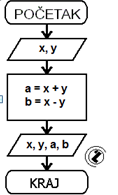 Rješenje
Zadatak 8
Napisati program koji ispisuje rezultat na temelju izraza: x=b2-4ac
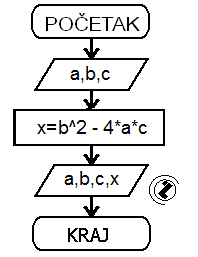 Potenciranje u Pythonu

a**2
Rješenje
Zadatak 9
Ako vozilo prjeđe s x litara y km. Koliko potroši litara na 100 km
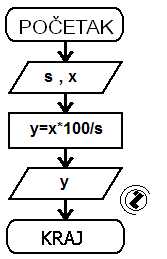 Rješenje
Zadatak 10
Napisati program koji za ispis rezultata izraza: a=(x2+y2)2
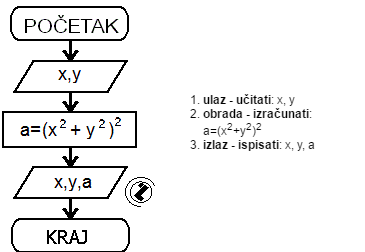 Potenciranje u pythonu 
a**2
Rješenje